Предлагаем Вашему вниманию Седельный тягач
SCANIA G4X200 ADR FL (G380)
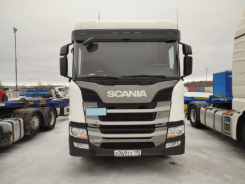 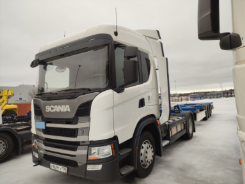 VIN номер: YS2G4X20005608702
Год производства машины 2021,  Швеция.
Дата покупки 26.05.2021. Пробег – 11 182 км
ТО в полном объёме по регламенту производителя. Обслуживание ООО «Север-Скан АВТО»
Последнее обслуживание: ТО-М 22.03.2022. 
Действующий талон ГТО и страховка. 1 собственник по ПТС. 
Состояние идеальное, близкое к состоянию новой машины.
ПСМ электронный. Машина готова к продаже.
Стоимость 12,976,458 Руб без НДС. (15 571 749,60 итоговая стоимость с НДС)

Характеристики Оборудования: 
Область применения:  перевозка общих грузов 
Тип использования перевозки: на дальнее расстояние 
Тип ТС+колесная формула   A4x2 
Модель кабины                     CG20N, механическая подвеска, люк.
Ширина шасси                       2600 mm
Максимальная высота транспортного средства 4 метра (согл. дир. 96/53/EG)
Соответствует требованиям по максимальной высоте 
Колесная база                          3750 mm
Задний свес (размер-JA)        775 мм
Двигатель (модель) DC13 152 380 hp Euro 5 /Proconve P7 
Тип двигателя    Рядный 6-цилиндровый двигатель Рабочий объём: 12.7 дм3 Макс. Мощность при 1900 об/мин: 440 л.с. (324 кВт) Макс. Крутящий момент при 1000-1300 об/мин: 2300 Н/с
Тип подвески: рессорная спереди, пневматическая сзади
Трансмиссия: GRS905 c охладителем, механическая
Тормозная система: Барабаны, EBS, ESP. Пружинные энергоаккумуляторы.
Седельно-сцепное устройство SK-S 36.20 ПЛЮС 128 MM GF, ISO стандарт подключения.
Спальное место нижнее 800мм, фиксированное / 600 мм верхнее.
Система понижения токсичности отработавших газов (SCR) с SCR 
Тахограф штрих
Список Дополнительных опций:


Система отопления кабины               с системой  
Кондиционер                                         с кондиционером 
Управление отопителем                     автоматическая система
Автономный отопитель                      отопитель WTA для кабины и двигателя, 6 кВт
Информационно-развлекательная система (Infotainment) 2 DIN с 5-дюймовым экраном (Advanced) 
Громкоговоритель    2 x 20W 
Диапазон радиочастот    Европа 
USB IP на приборной панели по центру    USB 
Подготовка под установку ГД-рации    с подготовкой  (12V) 
ГД рация (код цены)       подготовка с источником питания 12V 
Электрические розетки 12В и 24В    базовая комплектация
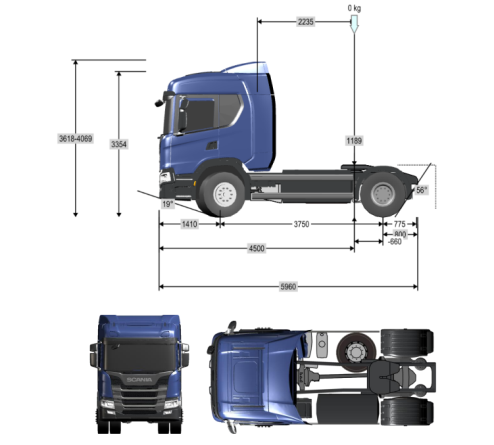 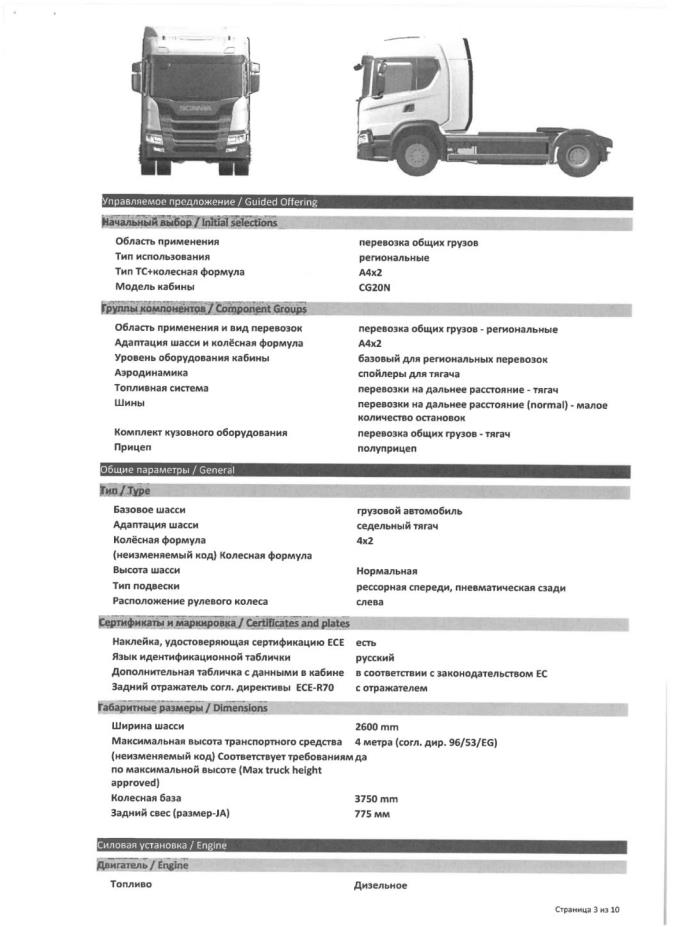 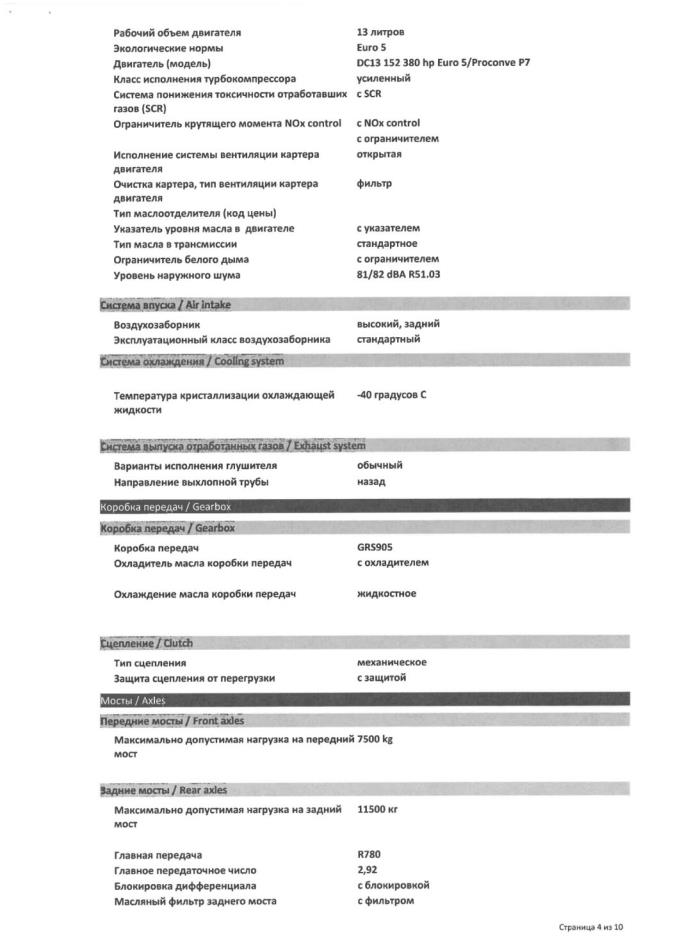 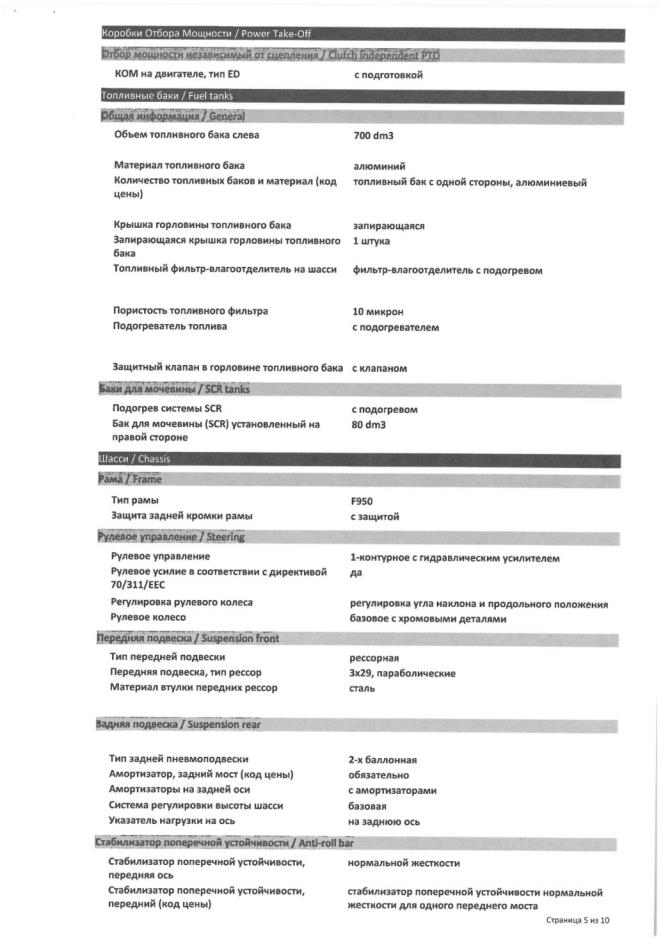 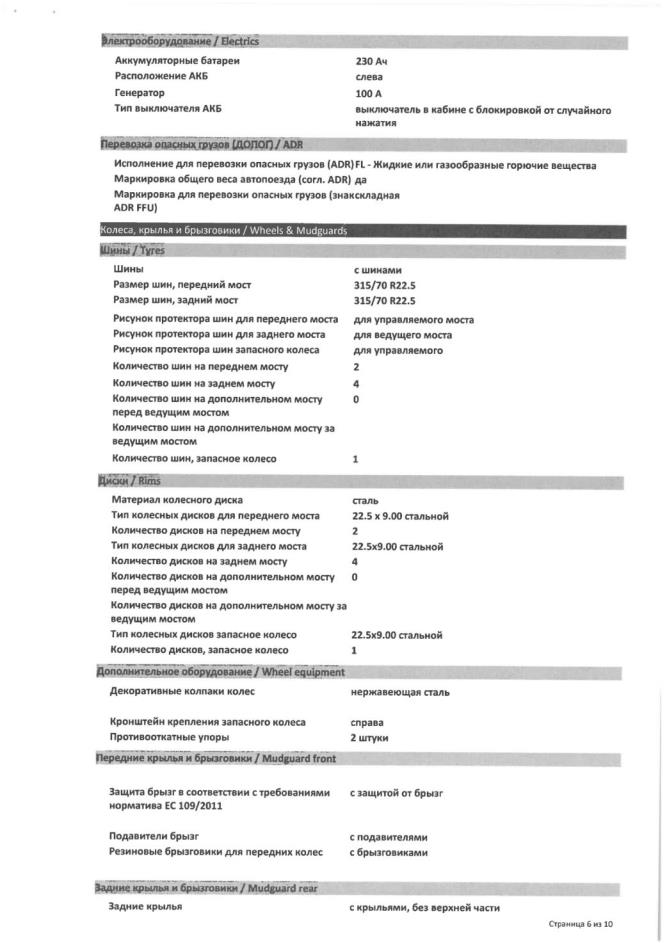 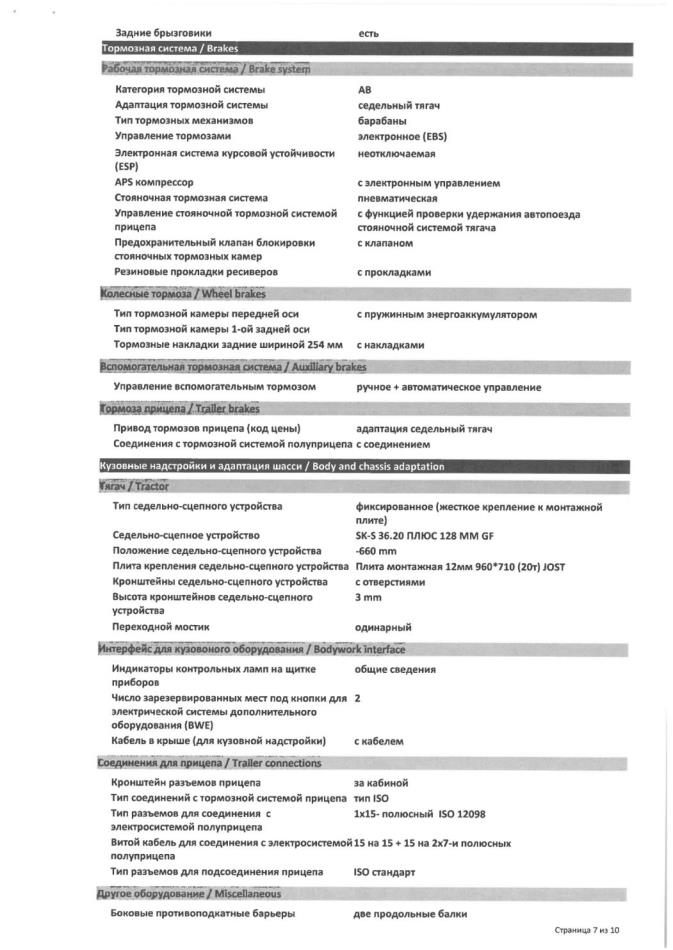 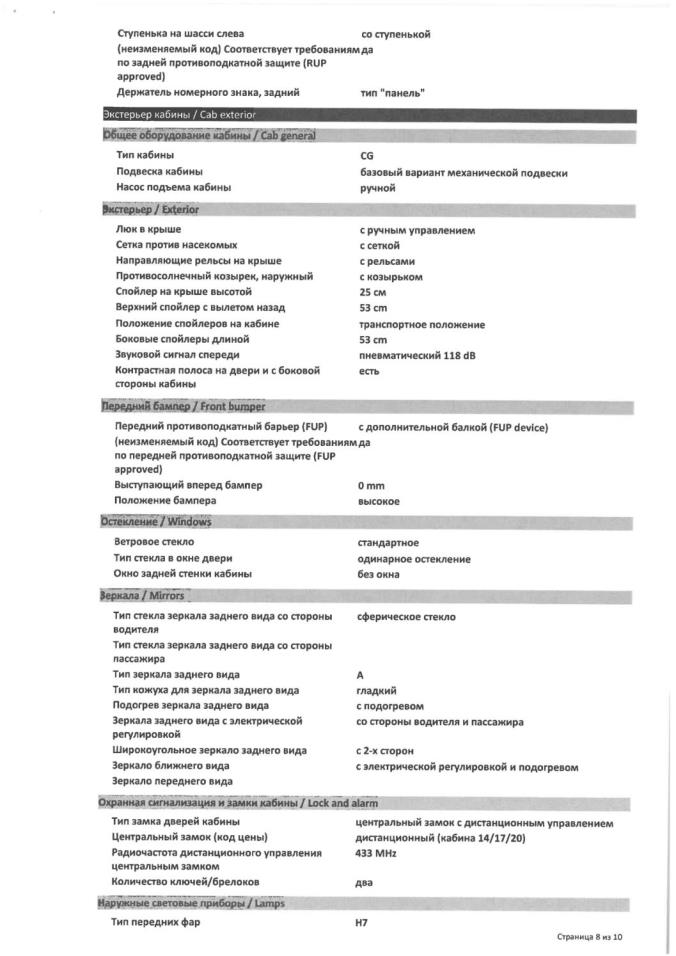 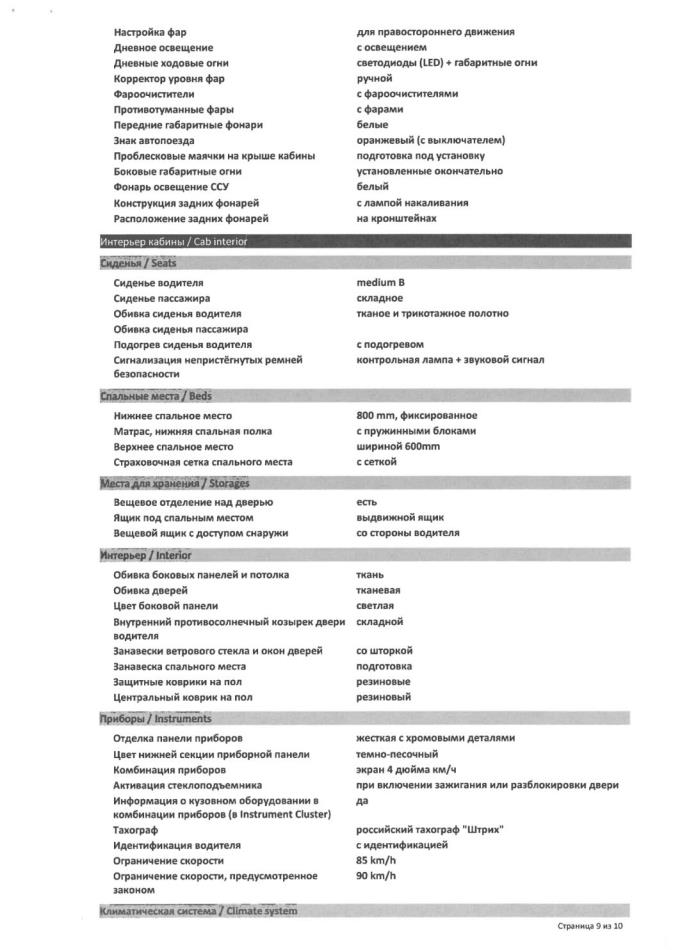 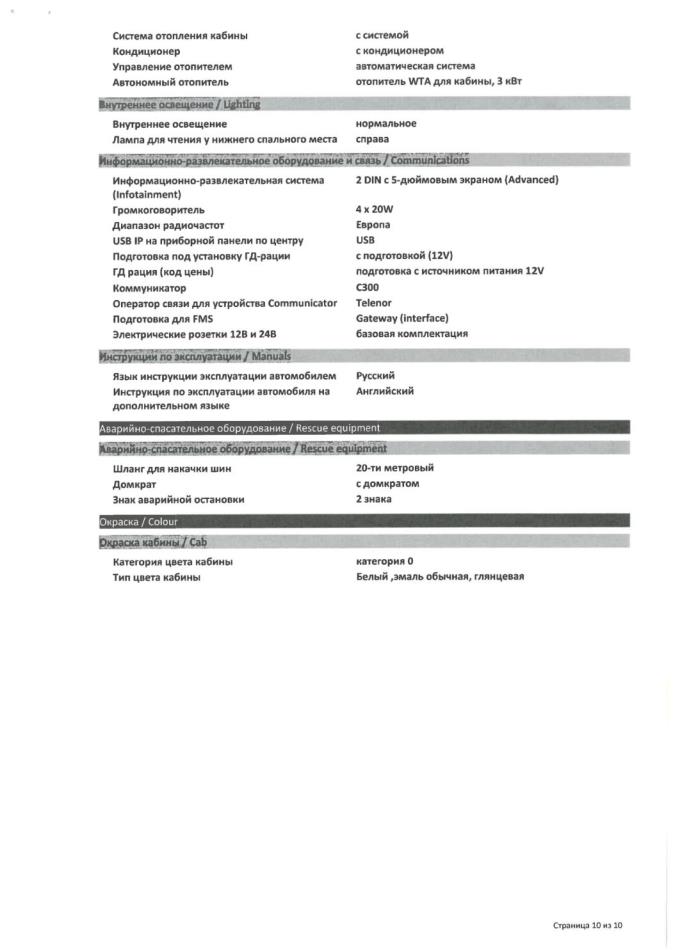